Тема уроку:Політичне та соціально-економічний розвиток Франції у 20-ті рр. Франція та Іспанія в період кризи Франція та Іспанія у 20-30 роках
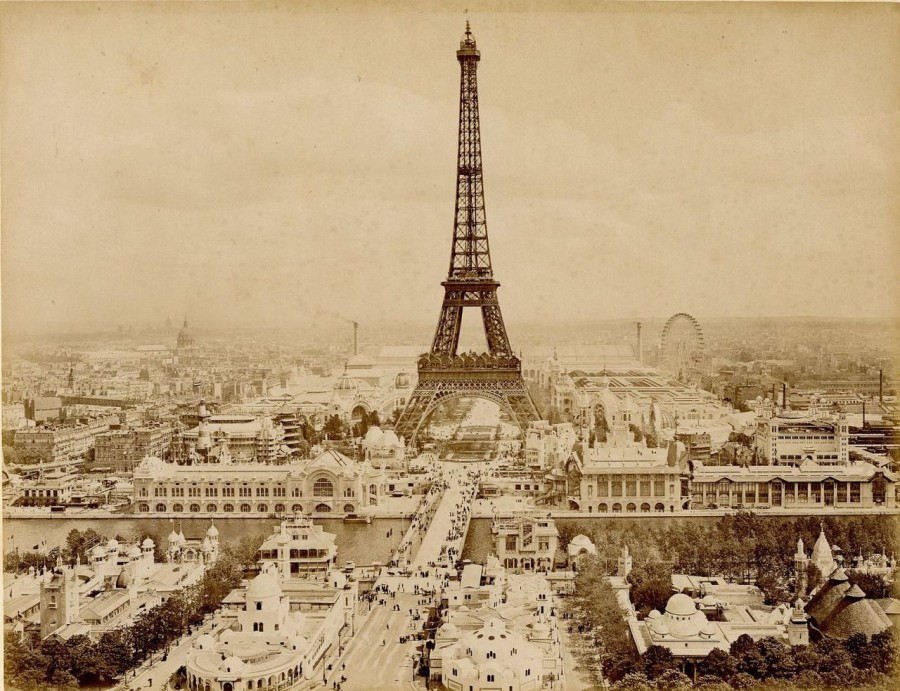 Наслідки Першої світової війни для Франції
Загинуло – 1.4 млн.
Скалічено – 750 тис.
Зруйновано – промисловість 11 північних районів
Знищено – 10 тис. підприємств
Потоплено – половину французького флоту
Витрати на війну – 134 млрд. золотих франків 
Зовнішній борг – 60 млрд.
Уряди Франції у 20-х роках
1919 – 1924 рр. – Національний блок
 (праві консерватори)

Проголосив курс «твердої руки».
Намагався придушити страйкову боротьбу, подолати кризу, відродити економіку.
Зменшення втручання держави в економічне життя.
Подальше послаблення Німеччини (домогтися повної сплати репарацій).
1923 рік – окупація німецького Руру.
Александр Мільєран
1919 - 1922
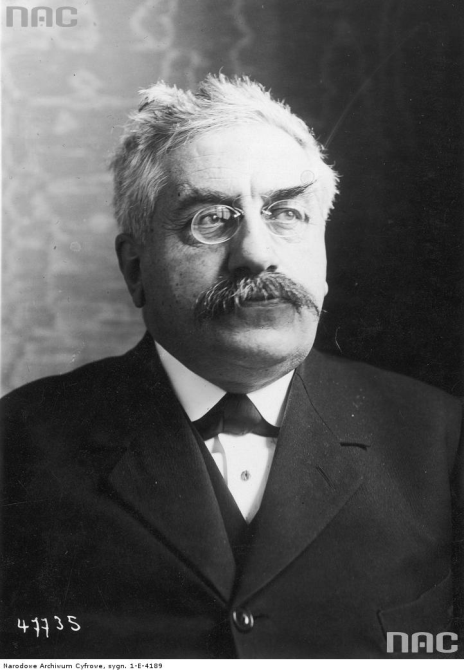 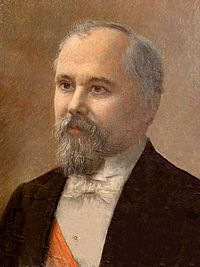 Раймон
Пуанкаре
1922 - 1924
1924 - 1926 рр.«Лівий блок» (Картель лівих сил) (центристи, радикали, соціалісти )
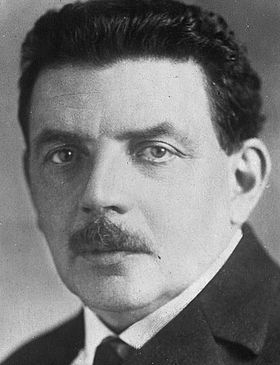 У передвиборній програмі уряд обіцяв:
Амністію політичним в'язням.
Відновлення на роботі звільнених страйкарів.
Створення системи соціального страхування.
Введення прогресивно-прибуткового податку.
Дотримання закону про 8-годинний робочий день. 
Проте всі ці демократичні заходи уряд не впроваджував життя, що спричинило його кризу.
Виведення французьких військ з Рурської області
Едуард Ерріо
1926 – 1929 рр – Національна єдність (коаліція правих сил)
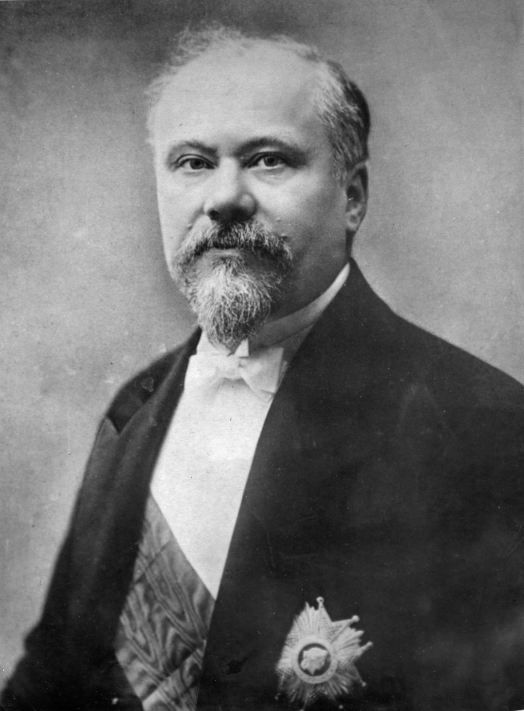 Вів боротьбу проти інфляції, за стабілізацію франка.
Скоротив витрати за рахунок зменшення чисельності державних службовців.
Було введено нові податки.
У 1926 р. вперше була введена державна допомога по безробіттю.
Були введені пенсії по старості, допомога по хворобі та інвалідності.
Раймон
Пуанкаре
Період політичної та економічної нестабільності
Листопад 1929 р. — травень 1932 р. При владі була коаліція правоцентристських партій. Змінилося 8 урядів. 
1932-1934 рр. — часта зміна урядів "Лівого блоку". 
1931 – 1935 рр. – економічна криза.
У 30-ті рр. – активізація діяльності крайніх правих і фашистських організацій і партій
6 лютого 1934 року – спроба фашистського путчу в Парижі
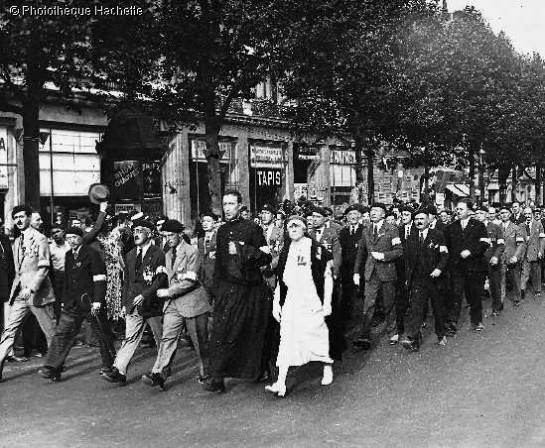 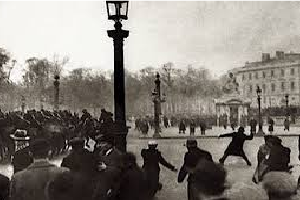 Об'єднання соціалістів і комуністів, в 1935 році до угоди приєдналися й радикали – коаліція лівих партій. Гасло: 
“ Хліб, Мир, Свобода!”(14 липня 1935 р.)
Народний фронткоаліція лівих партій і рухів
Народний фронт Франції – це широка антифашистська політична коаліція демократичних сил у боротьбі проти загрози фашизму.
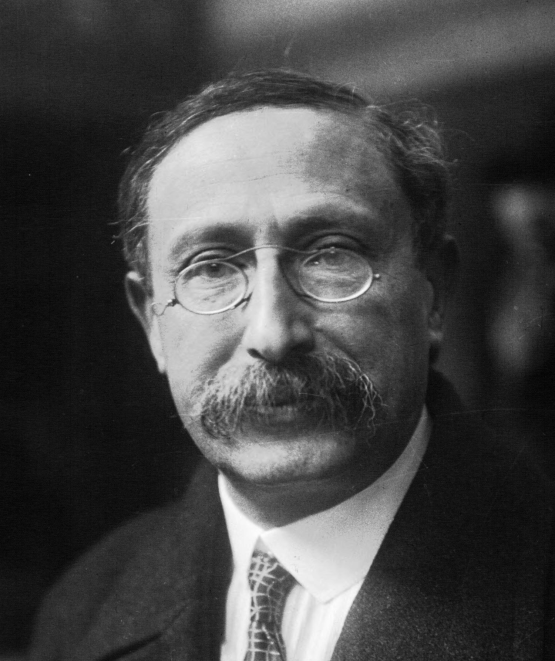 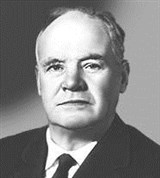 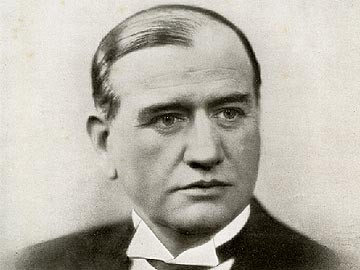 Леон Блюм
соціаліст
Едуард Даладьє 
радикал
Моріс Торез 
комуніст
Уряд Народного фронту1936 – 1938 рр.
Втілення в життя програми Народного фронту:
Були прийняті закони про заборону воєнізованих фашист­ських організацій, 40-годинний робочий тиждень, дво­тижневі оплачувані відпустки, колективні договори між власниками підприємств і робітниками.
Було підвищено заробітну плату службовцям.
Збільшено пенсії бувшим фронтовикам.
Для безробітних організовували громадські роботи.
Уряд надав відстрочку для погашення боргів підприємств у промисловості, торгівлі, сільському господарстві.
Середнім верствам населення надавалися пільгові кре­дити.
Урядом було створено зернове бюро, що закуповувало у селян зерно за цінами, які перевищували низькі кризові ціни у 2-3 рази.
Податки з малих підприємств були зменшені, а з великих - збільшені.
Французький банк був поставлений під контроль дер­жави.
Уряд оголосив про націоналізацію декількох воєнних за­водів.
У 1937 р. був заснований Національний союз залізниць, під управління якого перейшли всі залізниці.
Здійснювалося "оздоровлення" фінансової системи країни. Вдалося стабілізувати грошову одиницю — франк.
Був встановлений державний контроль над усіма фінансовими операціями.
Вивіз капіталу за кордон.
Іспанія
Політичний устрій у повоєнні роки
Король – Альфонс ХІІІ
Двопалатний парламент (кортеси) – законодавча влада
Рада міністрів – виконавча влада
Провідні партії: Ліберальна й Консервативна
Набирала сил Соціалістична робітнича партія
1921- Комуністична партія Іспанії
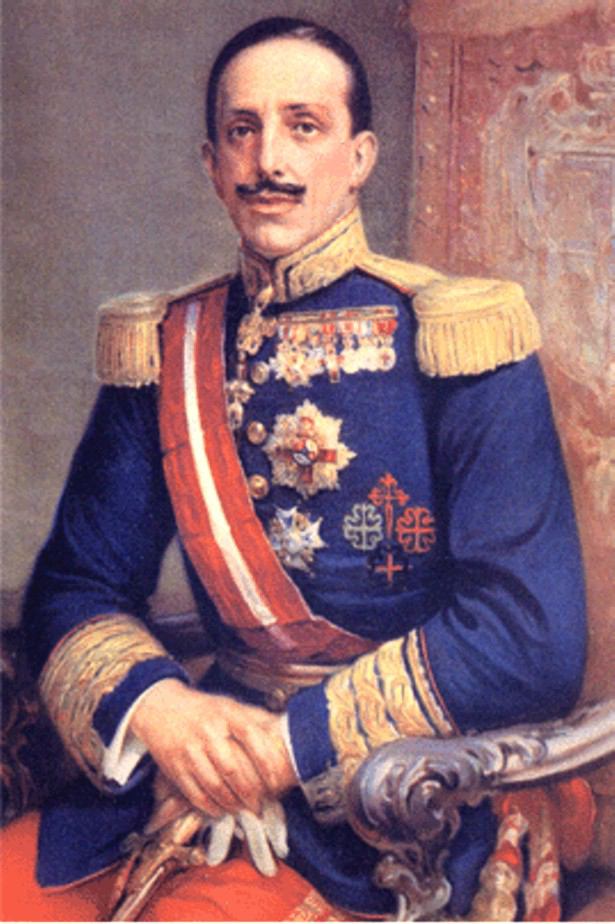 Альфонс ХІІІ
Диктатура генерала Прімо де Рівера (1923-1930 рр.)
Військово -  монархічна диктатура
Кортеси розпущено 
Заборонено діяльність політичних партій
Обмежено конституційні права і свободи
Утворено паритетні комісії з питань умов праці та трудових конфліктів 
Створення “корпорації” 
Залучено іноземні інвестиції, націоналізовано провідні галузі промисловості
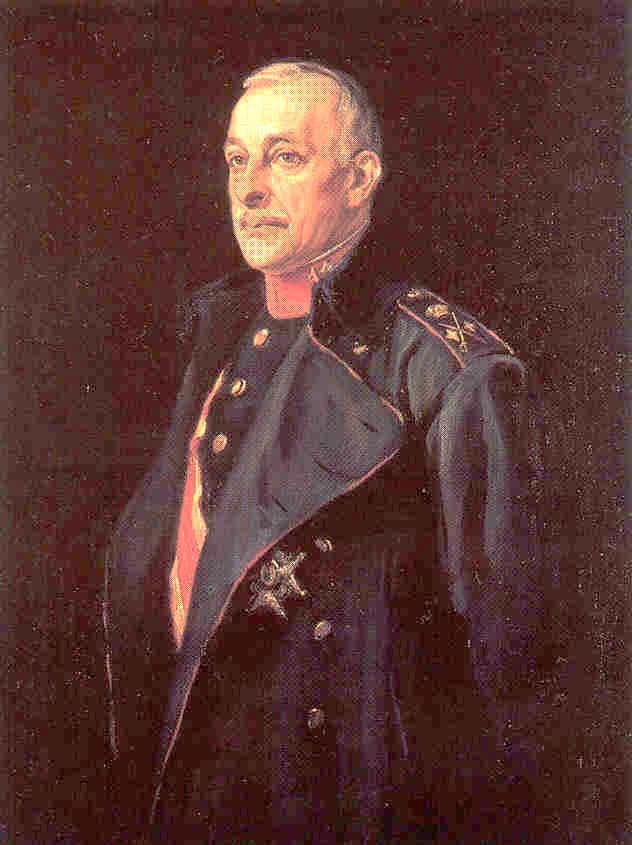 Революція 1931 року
Уряд Народного фронту (перемога на виборах 16 лютого 1936р.)
Громадянська війна 17 липня 1936 – 28 березня 1939 рр.
Протиборні сили: 
Республіканці (прем’єр-міністри: К. Корога,  Х. Хіраль, Х. Негрин. Лідери компартії: Х.Діас, Д.Ібаррурі.).
Франкісти (лідер – Ф.Франко)
Допомога протиборним силам
Республіканці  - СРСР, інтербригади;
Франкісти – Німеччина, Італія.
	Перемога франкістів
З обох боків загинуло понад 1 млн чол.
Залишили батьківщину 500 тис. чол.
Економіку країни підірвано на тривалий час.
Аграрну реформу скасовано.
Автономію Каталонії та країни Басків ліквідовано.
Усі закони республіки оголошені недійсними.
У результаті перемоги франкістів у громадянській війні в Іспанії утвердився профашистський диктаторський режим Ф.Франко, який проіснував до 1975року.